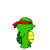 Настоящий друг
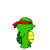 Помни, друзья появляются неожиданно, не сообщая заранее о размере....
Но твои настоящие Друзья всегда поддержат тебя....
Уважают твою креативность и умение видеть мир за пределами коробки....
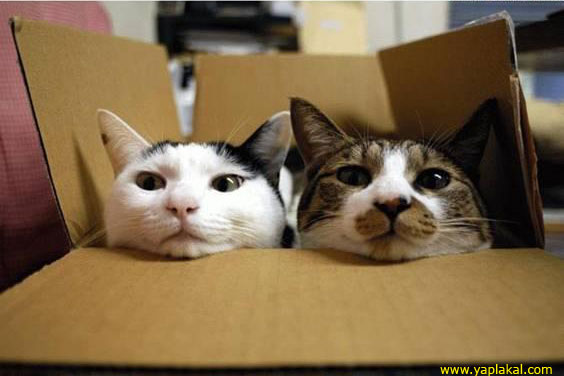 Они будут рядом чтобы подставить тебе свое плечо....
Или подарят тебе крепкие объятия....
Настоящий друг разделит твои интересы и поймет, что ты думаешь об этом....
Они помогут тебе увидеть мир не только в черно-белых красках, а откроют для тебя цвета мира....
И примут тебя таким, какой ты есть, даже если ты только что проснулся…
Исполнят для тебя твою любимую песню....
Будут с тобой в самых невероятных ситуациях....
И когда кто-то откроется тебе, не бойся показать свою любовь взамен....
Вы можете быть друзьями всю последующую жизнь....
Уважать друг друга и быть толерантным....
А что еще надо?
Помни, что настоящих друзей сложно найти, легко потерять....И невозможно забыть!
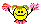 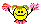 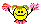